«Междуморье» как виртуальный проект в начале 2020-х гг.: основные реалии
Малышев Д.В., ведущий научный сотрудник Центра постсоветских исследований ИМЭМО им. Е.М. Примакова РАН, доцент факультета мировой политики МГУ им. М.В. Ломоносова, кандидат исторических наук
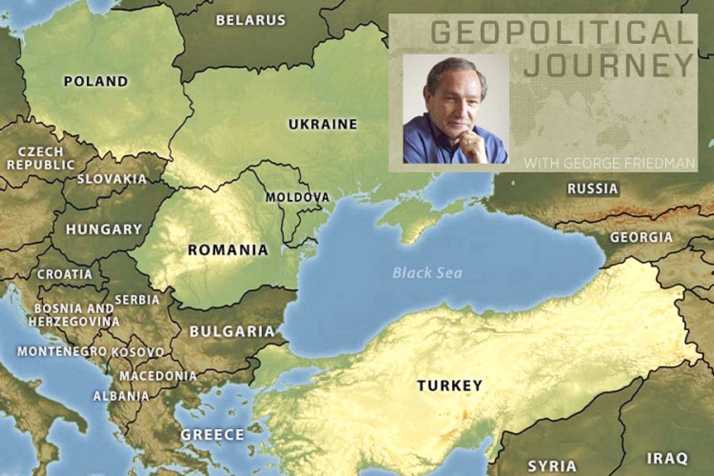 [Speaker Notes: «Междуморье» — видение главы американской частной разведывательно-аналитической компании «Стратфор» Джорджа Фридмана. Источник: Stratfor]
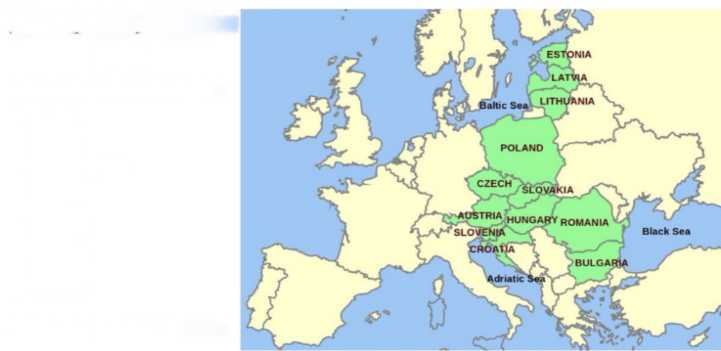 [Speaker Notes: Инициатива трёх морей (Three Seas Initiative)сегодня объединяет 12 стран, расположенных между Балтикой,Адриатикой и Чёрным морем]
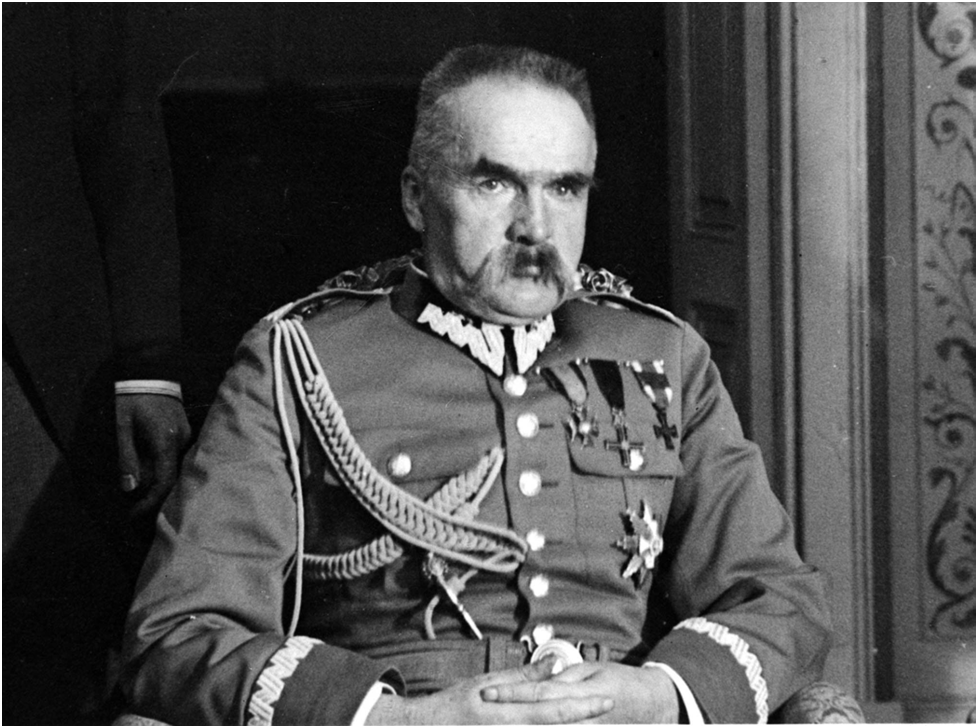 [Speaker Notes: Юзеф Пилсудский автор проекта «Междуморье» (изображение взято из открытых источников)]
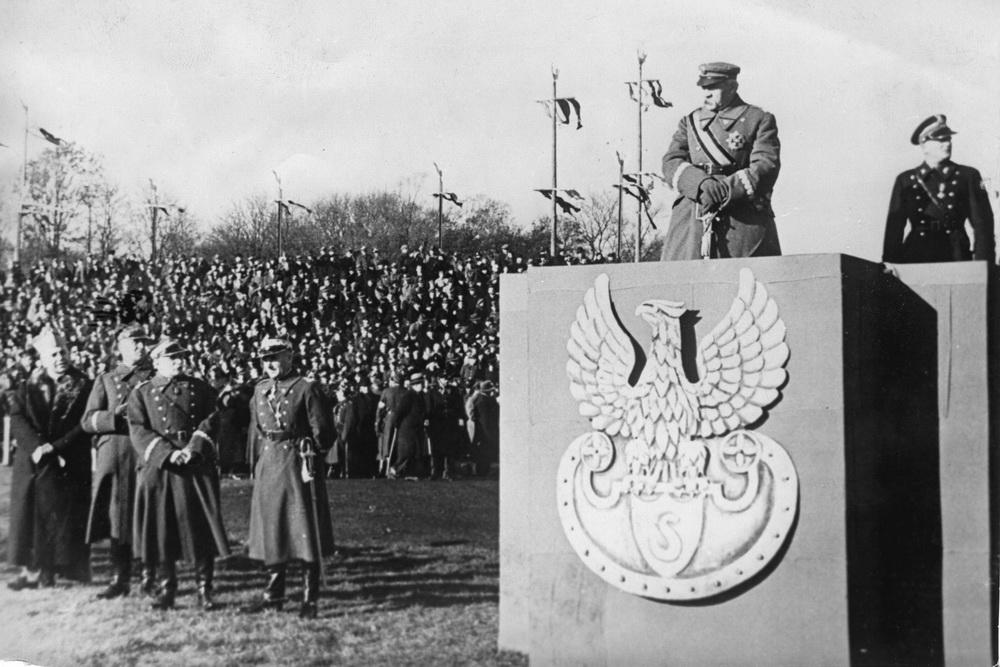 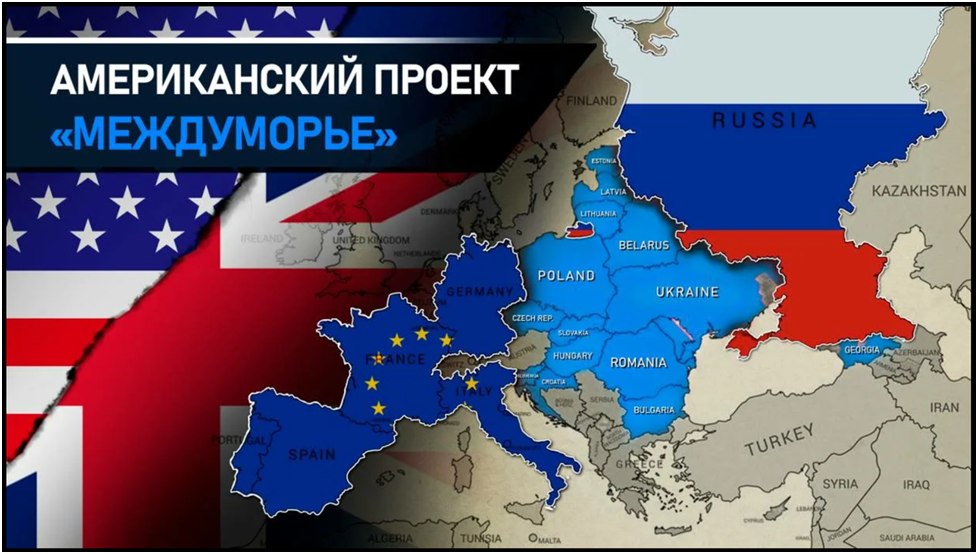 [Speaker Notes: Англосаксонский проект «Междуморье» (изображение взято из открытых источников)]
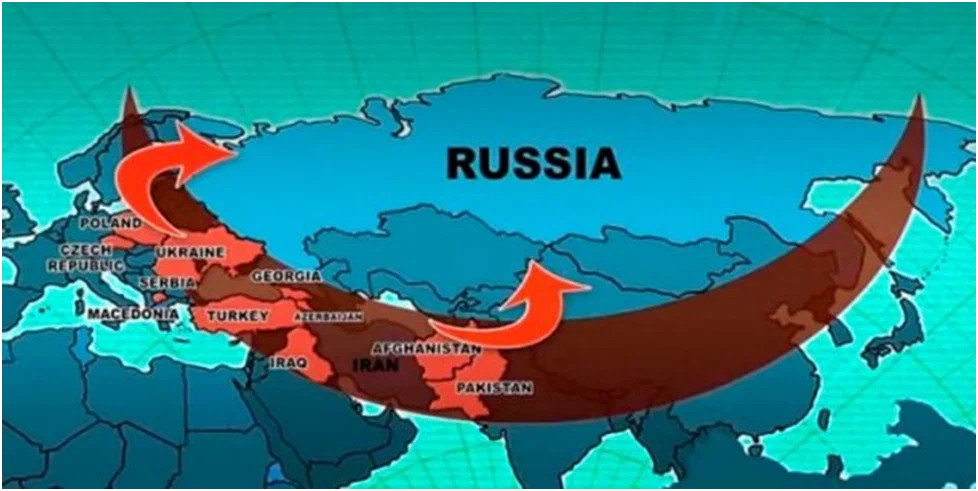 [Speaker Notes: «Петля анаконды» Бжезинского (изображение взято из открытых источников)]
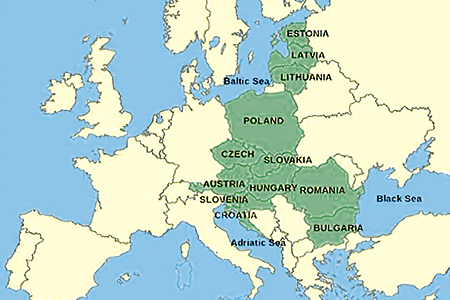 [Speaker Notes: Карта ещё одного проекта «Междуморье», родившегося в 2016 году. В нём задействовано уже 12 стран Европы]
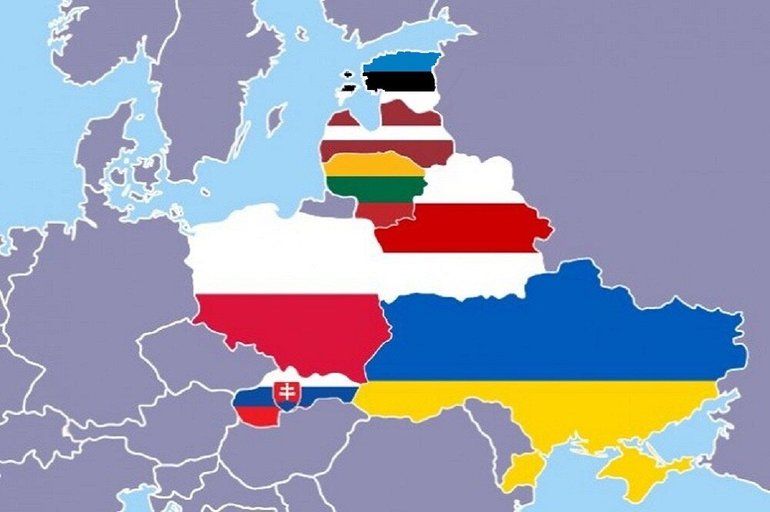 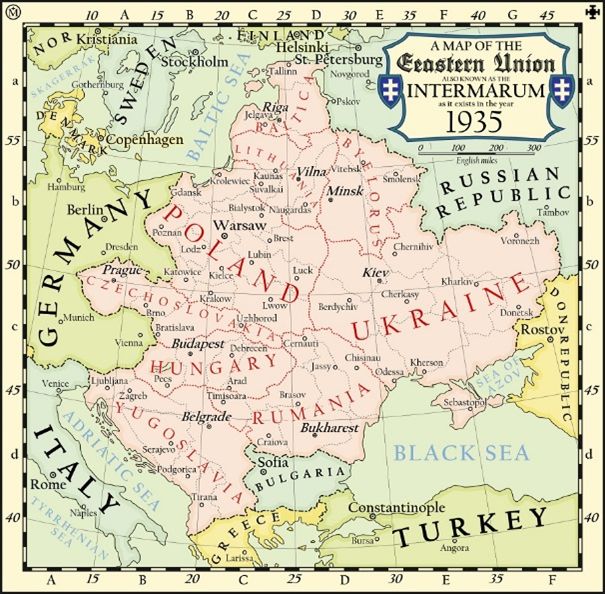 [Speaker Notes: В Польше рисуют «альтернативные карты» с планами на прошлое]